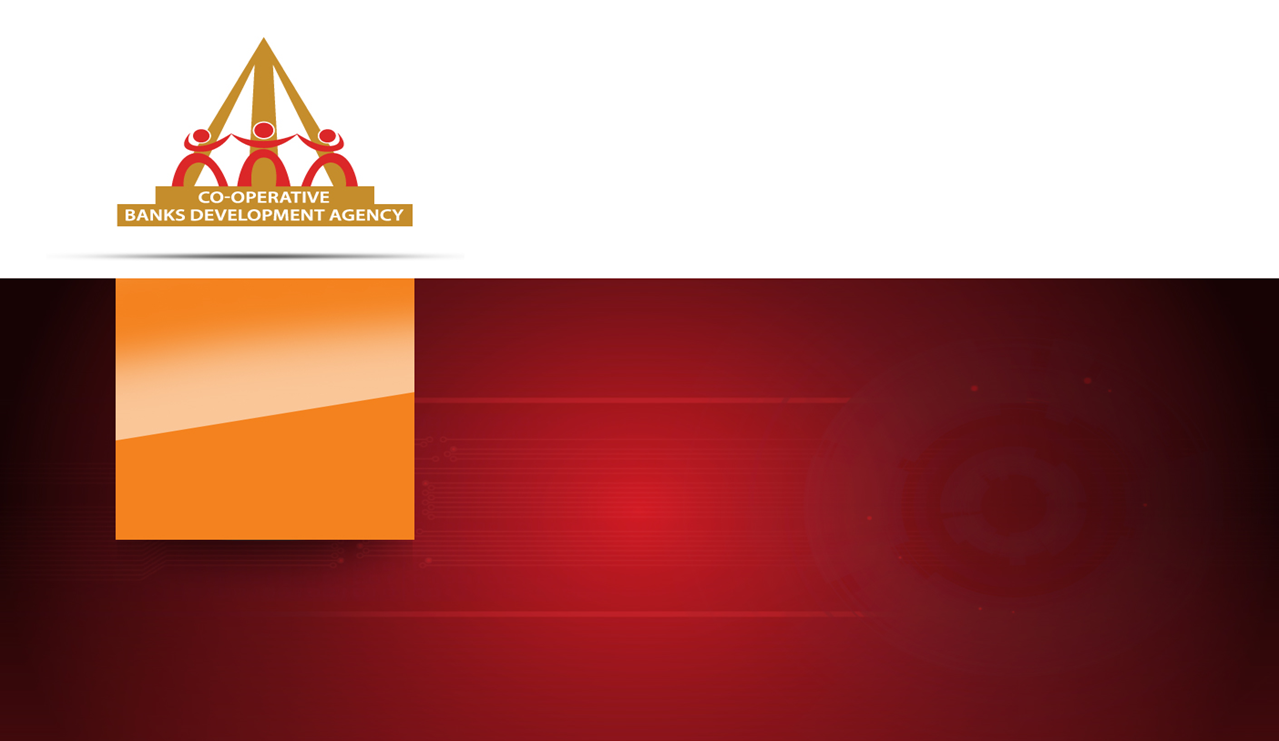 Co-operative Banks Development Agency
Select Committee on Finance PresentationCo-operative Banks Development Agency
16 May 2023

CBDA Board/ Management
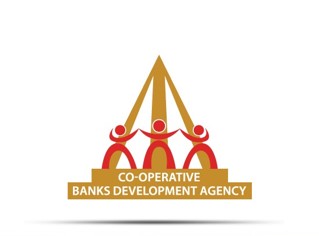 2
CBDA Mandate 
CBDA Functions
Vision & Mission
(5) Year strategic objectives and outcomes
Sector Overview
CBDA Holistic Model
CBDA Annual Performance 2022/2023
Financial Status
Request to provide update on Police Cases
Human Resources
Capacity Building - Services Offered
Merger between CBDA/sefa/Seda
Cooperative Banking Sector Strategy
Questions/Comments
Contents
3
Co-operative Banks Act No.40 of 2007
CBDA Mandate
[Speaker Notes: Responsibilities from ACT
- List functions]
4
CBDA Functions
5
Vision & Mission
To facilitate financial inclusion and economic transformation while ensuring a sustainable cooperative banking sector that empowers communities.
Creating an enabling environment for the cooperative banking sector through innovative solutions, capacity building, funding and technology interventions. This is achieved through support provided to cooperative banking institutions, for the ultimate benefit and financial inclusion of underserviced communities in South Africa.
[Speaker Notes: Responsibilities from ACT
- 3 cols: functions]
6
5 Year strategic objectives and outcomes
7
Sector Overview
As at end Feb 2022
Non-Financial support to ensure governance and operational matters are attended and in compliance with legislative requirements.
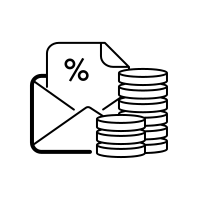 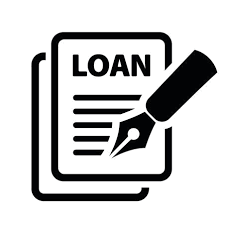 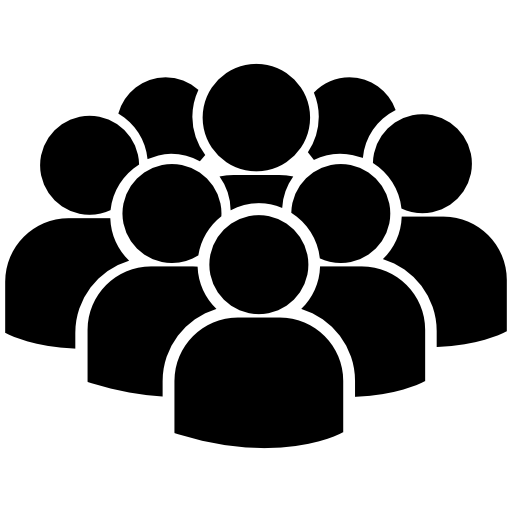 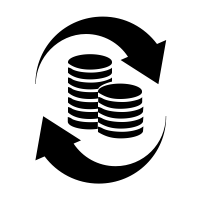 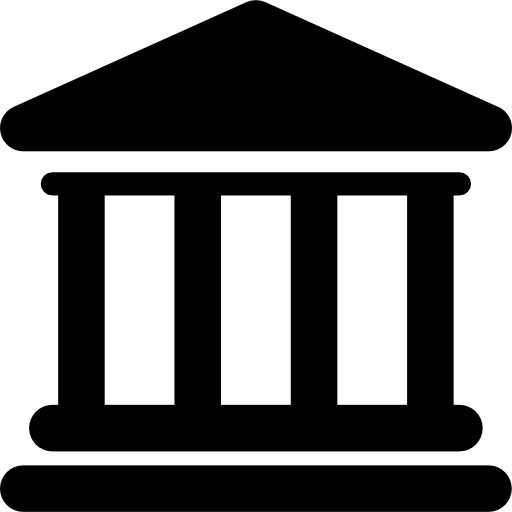 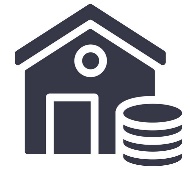 Over 31 000 Members
29 Co-operative Banking Institutions
Over R 419m in Deposits
Over R260m in Loans
Over R33m in Capital
Over R502m   in Assets
Provide support to 24 Co-operative Financial Institutions and 5 Co-operative Banks
1 Representative Body deregistered (2023)
1 Registered Support Organisation
31 000 membership comprises individuals and groups.
* Awaiting figures from Prudential Authority
8
.
CBDA Holistic Model
Holistic CFI Support – Towards Vision 2025
Branding & Marketing
Organisational Development
Business Transformation
Recognition, Loyalty, Reliability and Trustworthiness
Improved Effectiveness
Improved Operational Efficiency
People – skills & competencies, roles & responsibilities, PMS, segregation & controls, governance.

Process – Understanding , re-engineering policies, procedures and reporting

Technology
Informal & formal training, mentorship, coaching and other capacity building interventions – match theory with practice
Develop strong CFI brand 
Brand Ambassadors
Build Marketing Campaigns
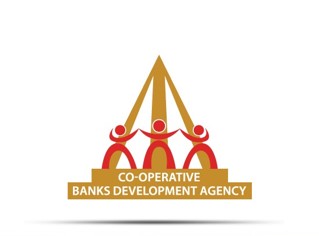 9
For  the year 2022/2023)under review the Cooperative Banks Development Agency achieved all its targets and overachieved on some.
CBDA Annual Performance  2022/2023
10
Annual Performance - FY2022/2023
11
Annual Performance - FY2022/2023(cont..)
12
Annual Performance - FY2022/2023(cont..)
13
Annual Performance - FY2022/2023(cont..)
14
Annual Performance - FY2022/2023(cont..)
15
Annual Performance - FY2022/2023(cont..)
16
Financial Status
17
Financial Highlights
Satisfactory financial performance with surplus of 
	R6 117 000.
	74% of budget 	utilised.
Service in kind - 17% 
Compensation – 51%
Administration – 23%
Capacity Building – 6% 
Grants activities– 3%
Financial position favourable. 
Decline in grant funding by 42%. 
sefa payment of R4 056 000 with interest and funds utilised for training from BANKSETA.
% of funds used per unit.
(R20 053 451) 

Administration – 63%

Capacity building – 37%
26% under spending attributed to:

a combination of virtual and physical activities conducted.
delays in procurement due to insufficient capacity in NT SCM unit
Additional vacancies
Use of grant funds to conduct trainings.
18
Request to provide update on Police Cases
19
Request to provide update on Police Cases
Number of cases: (1) One

Summary:

NT/CBDA paid approximately R 2,3 mil without actual training/accommodation  taking place - collusion of 2 CBDA and one NT officials.

Progress:

Reported in March 2020. Case 613/9/2020.
   Investigation of the case started September 2021.
   Initial investigator retired. New assigned investigator received case in April 2022.
   None of the accused have been charged yet.
   The case is still under investigation in the Commercial Crimes Investigations Unit.
   Continuous progress requests by NT.
[Speaker Notes: Slide 7 OR 8]
20
Human Resources
Human Resources & Structure
Human Resources & Structure
Acting Manging Director
CBDA BOARD of Directors
Acting Board Secretary (Vacant)
Capacity Building Unit
Business Support Manager
Corporate  Services Unit
Director:
Organisational Development & 
Business Transformation X 1
Stakeholder & Marketing Director
Human Resources
Finance
Trainer X 1
Senior Technical Analyst
Organisational Development  X 1
Finance Manager
Human Resource Specialist
Senior Technical Analyst (Vacant) X 2
Financial Administrator
Human Resource Administrator
Senior Technical Analyst 
Business Transformation X 1
Technical Analyst (X 3)
Junior Analyst (X3)
Unfunded  Vacancies (2)
Vacancies (3)
Current
15 Employees
21
16 May 2023
22
Capacity Building
23
Services Offered
Innovative solutions, capacity building and technology interventions.
Technical Assistance
Operationalisation
Pre-Registration Support and Training
Organisational Development : Training, Coaching and Mentoring
Newly Registered CBIs and Support Organisation
Operational CBIs
Potential CBIs and Support Organisation
Monitor Financial Performance
Provide Business support, Banking operations tools and on the Job Training 
Review operations, product policies are  aligned with  strategic objectives
Strengthen Internal Controls for compliance and adherence to statutory requirements
Provide guidance and Support for registration
Ensure awareness of the Cooperative Banking Model
Present the Legislative environment and Registration requirements
Orientate  board/management/staff and outline roles and responsibilities 
Monitor Operations for adherence to policies and for Financial performance
Provide Governance, Operations and Compliance Training
Ensure compliance with registration requirements
[Speaker Notes: Slide 7 OR 8]
24
Merger between CBDA/sefa/Seda
The incorporation of (CBDA) and Sefa into the Small Enterprise Development Agency (Seda)
25
How does these Mandate align with each other?
Seda's mission is to develop, 
support and promote small
 enterprises throughout the 
country, ensuring their growth
 and sustainability in co–ordination 
and partnership with various role
 players, including global partners,
 who make international best 
practices available to local entrepreneurs.
The Co-operative Banks Development Agency (CBDA)was established to promote and develop co-operative banking. Including deposit-takers and lending co-operatives.
Sefa's mandate is to foster the establishment, survival and growth of SMMEs and Co-operatives, and thereby contributing towards poverty alleviation and job creation.
26
Progress on Merger
Process facilitated by Government Technical Advisory Centre (GTAC)
 Numerous committee and sub-committee meetings held. 
In essence: CBDA to be excluded in Co-op Banks Act (COBA). PA to be sole custodian, reporting to MoF. Responsibilities of CBDA i.t.o. COBA to be carried over to NSEA, reporting to Minister of Small Business Development.  
In December 2022 Draft Business Case submitted to NT for concurrence.
The Socio-Economic Impact Assessment Study (SEIAS) submitted to Department of Planning, Monitoring and Evaluation (DPME) for approval. 
SEIAS certification will be submitted to the Economic Sectors, Investment, Employment and Infrastructure Development (ESIEID) cluster for recommendation to Cabinet for approval.
Parliament process envisaged to commence before end of June 2023.

Note: Negotiated that CBDA will be specialised unit within new structure.
27
Cooperative Banking Sector Strategy Implementation
The Cooperative Banking Sector Strategy was adopted in March of 2021 and the implementation started in March 2022.
28
Vision
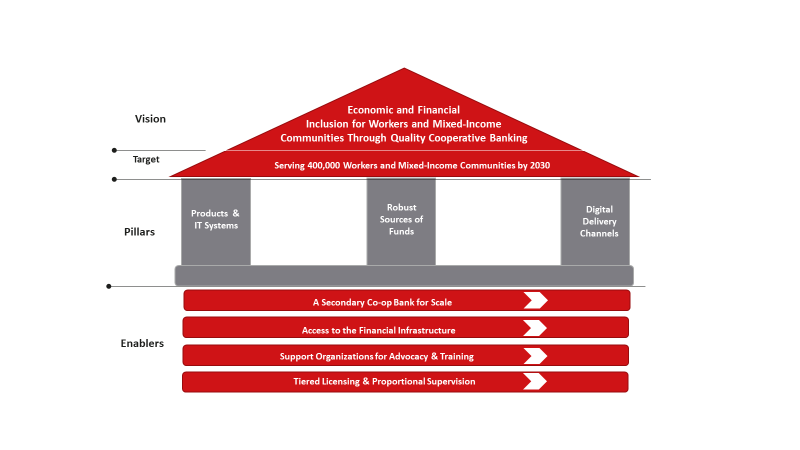 29
Ultra High Priorities Actions
Focus on improving existing basic and intermediate banking services – especially the issuance of good loans. (CFIs/CBs)

To grow core deposits, make savings more accessible by eliminating withdrawal notifications and expand channels/hours. (CFIs/CBs)

Seek government and development partner support to hire staff and register second-tier co-operative bank. (Sector & Dev. Partners)

Ensure CBDA keeps a strong focus on the training needs for the sector, its boards and committees, facilitates access to funding and enables implementation of this strategy. (CBDA & Sector)
30
Enabler 1
Second tier/ Secondary Cooperative Bank
A “Working Group” was established from the cooperative banking institutions in Gauteng/ Free State/  Northwest/ Kwa-Zulu Natal and Eastern Cape
2. 	Services of Second tier /Secondary Cooperative Bank
Facilitate payment system access to a Reserve BankMainly short term lending (i.e., overnight to 3 days) max is 2-3 years
Accepting savings, fixed deposits, pooled investments in debt and securities
Back office services (core processing, payment services, internet banking, mobile services, balance sheet consulting
Agent as lender of last resort for Reserve Bank 
 Does NOT offer services directly to individuals. It cannot compete with its member CFIs/CB and serve them
31
Key priorities for the Working Group
Engagement within the sectors. (Human empowerment, SEDA, SEFA, SME Dept), invite them to present in our meeting, will dedicate first day to our sponsor that we will call Fund Raising Movement. 
Opening bank account by May 2023 
Business Plan (BP) by June 2023 
Reserve the name at CIPC and domain June 2023 
Membership policy and membership forms June 2023 
Raise capital (member share and member deposits and donations) June – August 2023 
Elect Board, Supervisory Committee and Board Committees August 2023
32
Policy and Constitution
Draft constitution  
Payment Services Policy (i). Sub-committee on Banking Platform to prepare a draft policy based 
Savings Policy i. Main depository of funds 
i. Identify investments that benefit the CFI’s 
iii. Consider wealth investments 

 Loan Policy i. Inter co-operative lending 1. Short term loans 
2. Medium term loans 
3. Long-term loans 

ii. Consider wholesale funding from SEFA 
iii. Security for loans
33
Promotion and Education
Identify training needs to NSCB Board Members, Staff and Members (CFI’s) 
Results of the survey will be shared to CFI and try to do personal visit to each CFI i.e. GIGs CFI invited to present NSCB documents in their AGM. 
Membership policy 
NSCB Logo designed to represent co-operation among co-operatives – members based SCB.
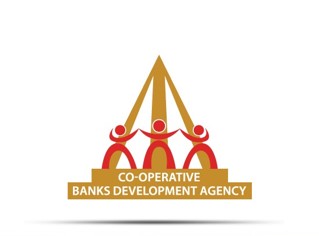 Questions and comments





www.treasury.gov.za/coopbank
Thank You